মাল্টিমিডিয়া ক্লাসে সবাইকে শুভেচ্ছা
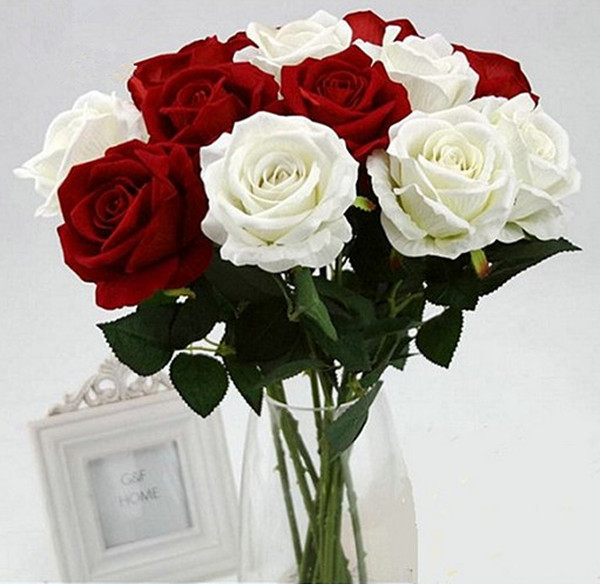 শিক্ষক পরিচিতি
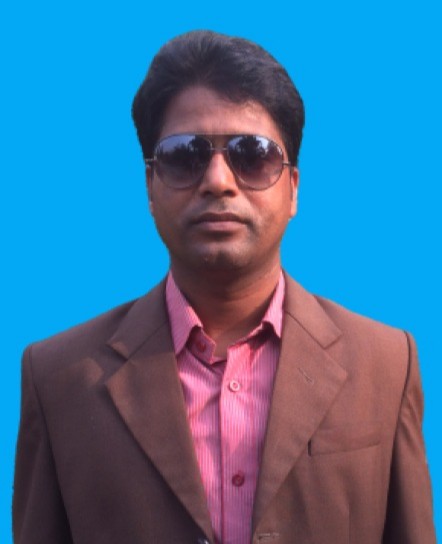 মোঃ শওকত আলী
সহকারী শিক্ষক
বিষ্ণুপুর সরকারি প্রাথমিক বিদ্যালয়
তারাগঞ্জ, রংপুর।
পাঠ পরিচিতি
শ্রেণি: চতুর্থ 
  বিষয়:  প্রাথমিক বিজ্ঞান
  সাধারণ পাঠ : মাটি  
  বিশেষ পাঠ :  মাটির গুরুত্ব  ( পৃথিবীর 
                  উপরিভাগের ........ ঢেকে দেওয়া হয়।) 
  সময়: ৪০ মিনিট
  তারিখ: ১১/০৯/২০২০ খ্রিঃ
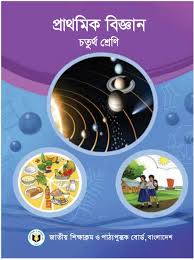 শিখনফল
এই পাঠ শেষে শিক্ষার্থীরা –
৪.১.১  বাড়ির দৈনন্দিন ময়লা আবর্জনা নির্দিষ্ট স্থানে কেন ফেলা
         প্রয়োজন তা বর্ণনা করতে পারবে।
এখানে তোমরা কী কী দেখতে পাচ্ছ?
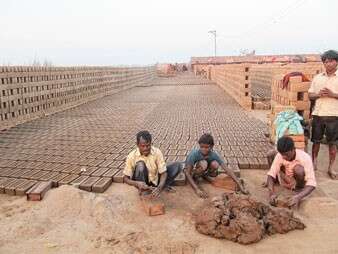 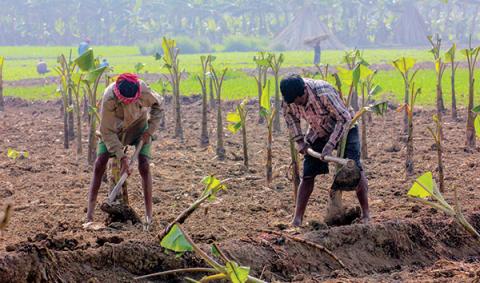 আজকের পাঠ
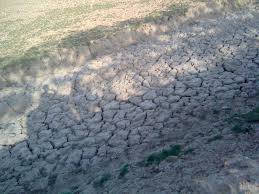 মাটির গুরুত্ব
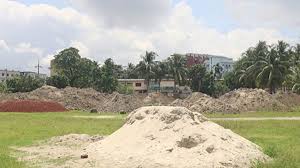 পৃথিবীর উপরিভাগের নরম আবরণই হচ্ছে মাটি।
কৃষি কাজে মাটির ব্যবহার
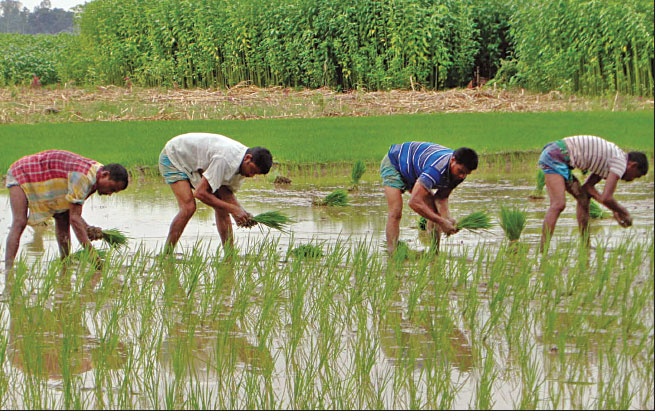 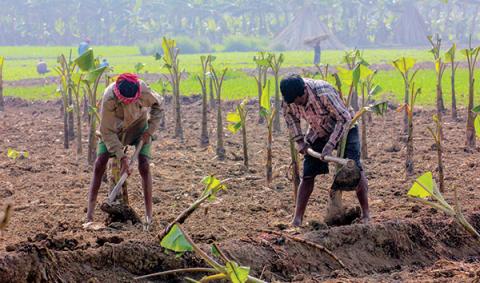 কলার চারা রোপন করা হচ্ছে
কৃষকেরা ধানের চারা রোপন করছে
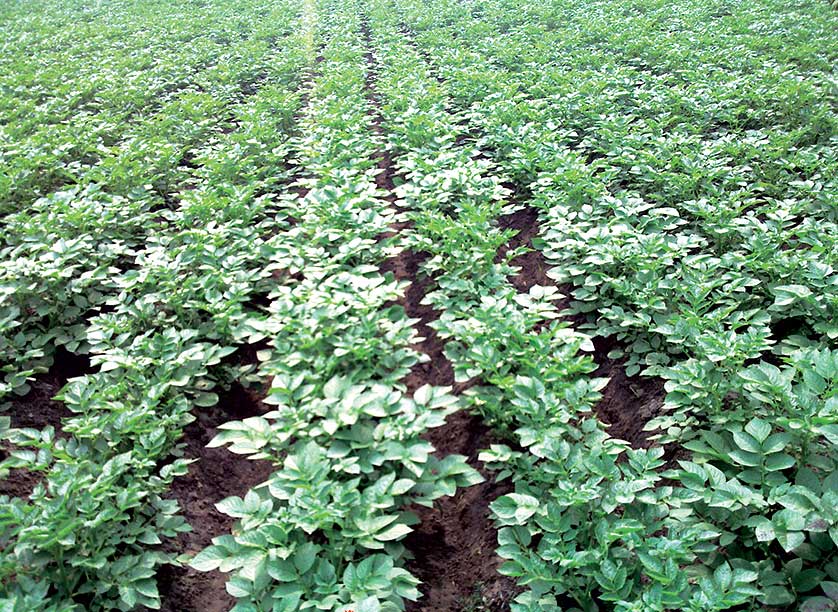 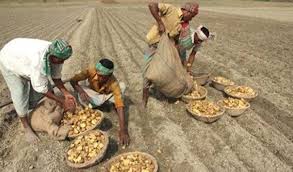 আলু চাষ করা হচ্ছে
গৃহ নির্মাণে মাটির ব্যবহার
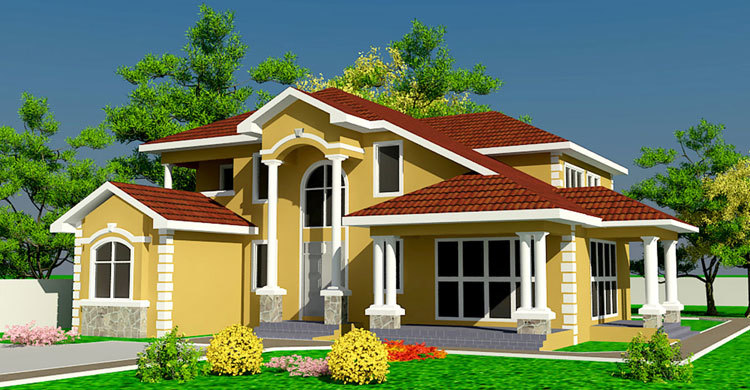 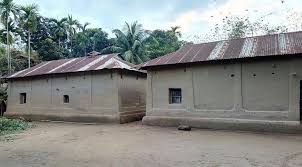 ইটের তৈরি ঘরবাড়ি
মাটির তৈরি ঘরবাড়ি
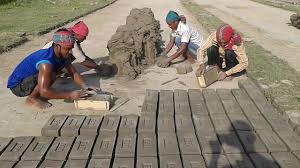 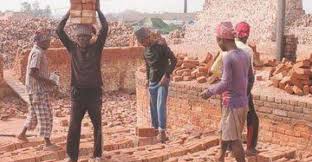 ইট তৈরিতে মাটি ব্যবহার করা হচ্ছে
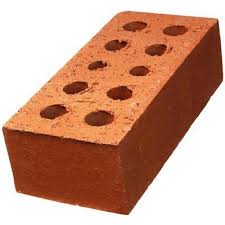 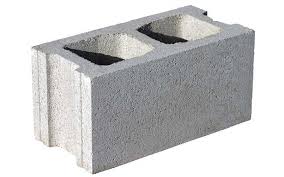 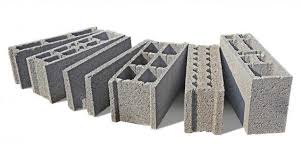 ইট বা কংক্রিটের  নির্মাণ সামগ্রী তৈরিতে মাটি ব্যবহৃত হয়
মৃৎশিল্প তৈরিতে মাটির ব্যবহার
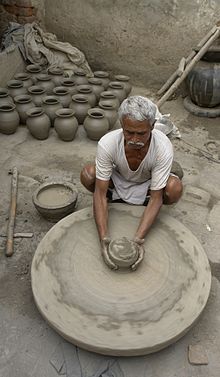 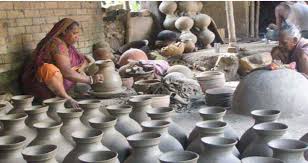 মাটির হাঁড়ি-পাতিল তৈরি করা হচ্ছে
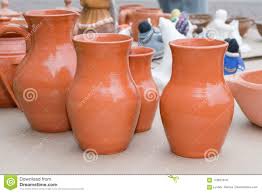 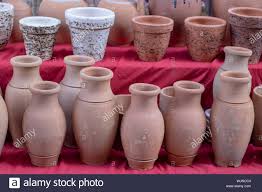 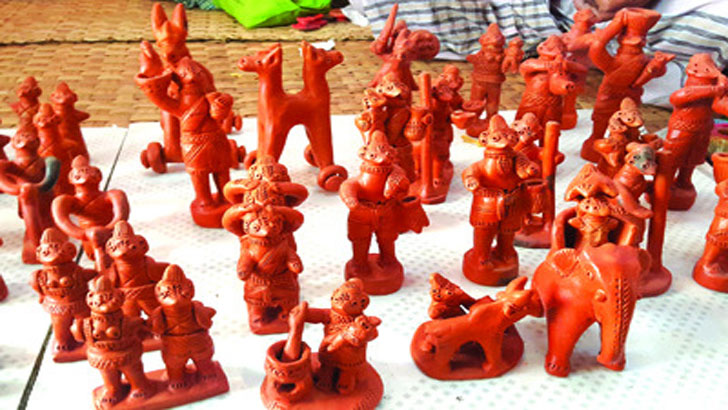 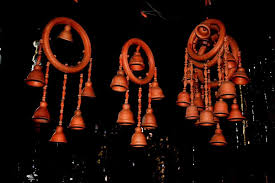 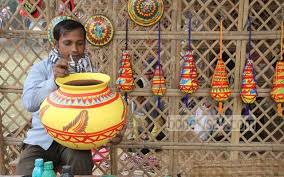 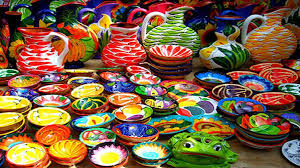 মাটির তৈরি বিভিন্ন শিল্পকর্ম
আবর্জনা ফেলার স্থান হিসেবে মাটির ব্যবহার
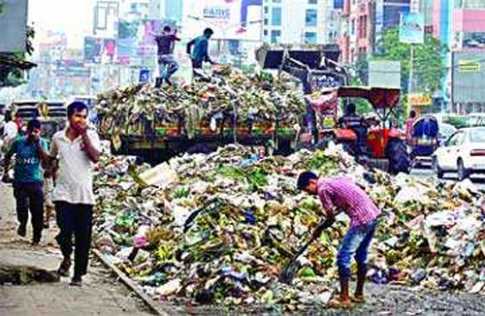 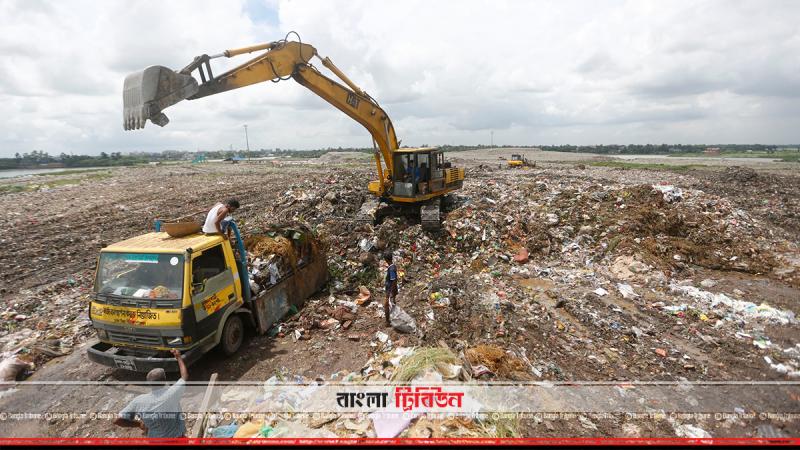 ভাগাড়ে আবর্জনা ফেলা হচ্ছে
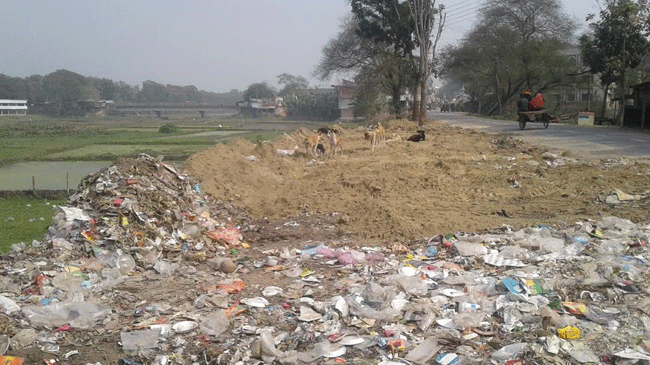 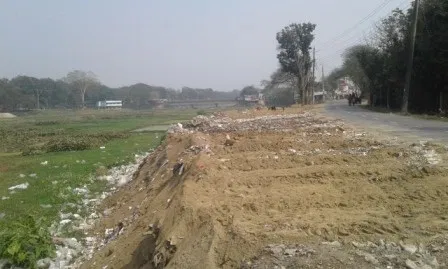 বর্জ্য ঢেকে দেওয়ার ক্ষেত্রে মাটি ব্যবহৃত হয়
পাঠ্য বইয়ের সাথে সংযোগ
অধ্যায় : ৩
পৃষ্ঠা নং – ২১ , ২২
প্রিয় শিক্ষার্থীবৃন্দ তোমরা পাঠ্যাংশটুকু মনোযোগসহকারে পড়।
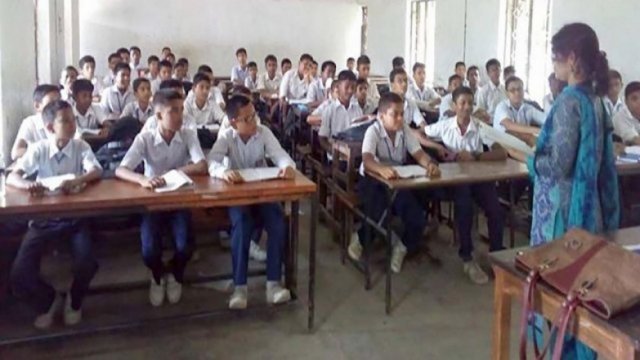 অধ্যায়  ৩
মাটি
১.  মাটির গুরুত্ব
পৃথিবীর উপরিভাগের নরম আবরণই হচ্ছে মাটি। এই মাটিই হচ্ছে উদ্ভিদ ও প্রাণীর
আবাসস্থল। উদ্ভিদ মাটিতে জন্মায়। প্রাণী উদ্ভিদকে খাদ্য হিসেবে গ্রহণ করে। মানুষ
দৈনন্দিন জীবনে নানাভাবে মাটি ব্যবহার করে।
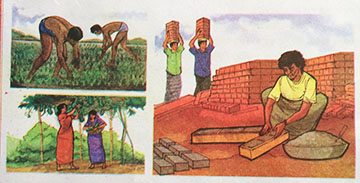 সারসংক্ষেপ
মাটির ব্যবহার বহুবিধ। মানুষ বিভিন্ন কাজে মাটি ব্যবহার করে।
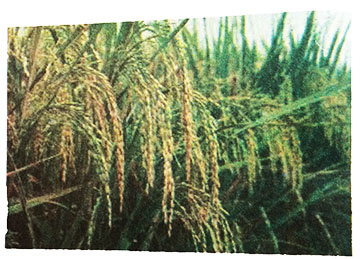 কৃষি কাজে
বিভিন্ন ধরনের উদ্ভিদ জন্মানোর জন্য মানুষ মাটি
ব্যবহার   করে   থাকে ।  উদ্ভিদ   মাটি     থেকে প্রয়োজনীয় পানি ও পুষ্টি পায়। বেঁচে থাকার জন্য
মানুষ মাটিতে ফসল ও সবজি উৎপাদন করে।
মাটিতে ফসল উৎপাদন
গৃহ নির্মাণে
বসবাসের  জন্য মানুষ  মাটির উপরে ঘরবাড়ি ও
দালানকোঠা নির্মাণ  করে । ইট  বা  কংক্রিটের
মতো নির্মাণ সামগ্রী তৈরিতেও মাটি ব্যবহৃত হয়
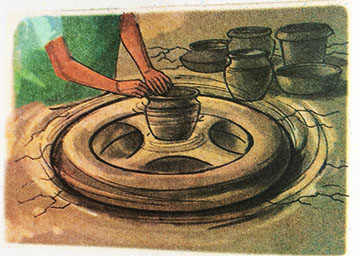 মৃৎশিল্প
বিভিন্ন ধরনের মৃৎশিল্প তৈরিতে মাটি ব্যবহৃত 
হয়। যেমন– রান্নার হাঁড়ি-পাতিল ,  ফুলদানি , 
বাটি ইত্যাদি। এছাড়া মাটি দিয়ে তৈরি বিভিন্ন
ধরনের শিল্পকর্ম যা ঘর সাজাতে এবং প্রদর্শনীতে 
ব্যবহৃত হয়।
মাটির পাত্র তৈরি
আবর্জনা ফেলার স্থান হিসেবে
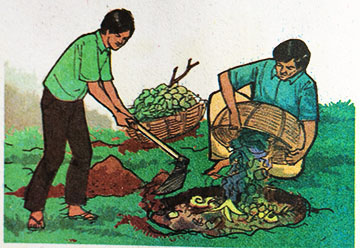 মানুষের   দৈনন্দিন   কর্মকাণ্ডের  ফলে  প্রচুর 
পরিমাণে বর্জ্য উৎপন্ন হয়। এসব বর্জ্য মাটিতে
ফেলা হয়। আবার কখনো কখনো নির্দিষ্ট স্থানে
গর্ত করে বা ভাগাড়ে আবর্জনা ফেলে তা  মাটি
দিয়ে ঢেকে দেওয়া হয়।
মাটি দিয়ে আবর্জনা ঢেকে ফেলা
দলীয় কাজ
নিচের ছকের মতো খাতায় একটি ছক তৈরি করে দৈনন্দিন কী কী কাজে আমরা মাটি ব্যবহার করি তার একটি তালিকা তৈরি কর :
মূল্যায়ন
নিচের প্রশ্ন গুলোর উত্তর খাতায় লেখ :
১। মৃৎশিল্প কী? পাঁচটি মৃৎশিল্পের নাম লেখ।  
২। মাটি কী? মাটি আমাদের জীবনে কেন গুরুত্বপূর্ণ তিনটি বাক্যে লেখ।
৩। বাড়ির দৈনন্দিন ময়লা আবর্জনা নির্দিষ্ট স্থানে কেন ফেলা প্রয়োজন
     তিনটি বাক্যে লেখ।
বাড়ির কাজ
সঠিক শব্দ দিয়ে শূন্যস্থান পূরণ করে খাতায় লিখে নিয়ে আসবে।
     (ক) মানুষ দৈনন্দিন জীবনে নানাভাবে —— ব্যবহার করে।   
     (খ) উদ্ভিদ মাটি থেকে প্রয়োজনীয় পানি ও  —— পায়।   
     (গ) বিভিন্ন ধরনের —— তৈরিতে মাটি ব্যবহৃত হয়।  
     (ঘ) মাটি হচ্ছে উদ্ভিদ ও প্রাণীর —— । 
     (ঙ) বসবাসের জন্য মানুষ মাটির উপরে —— নির্মাণ করে।
সবাইকে ধন্যবাদ
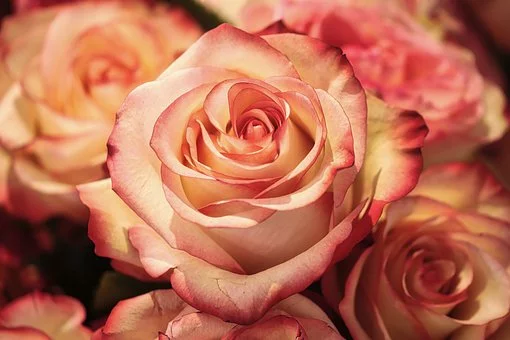